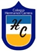 ORIENTACION
CURSOS:  7  BASICO
                                         PROFESORA: CLAUDIA CAVIERES JARA
CLASE 20
INSTRUCCIONES
Si vas a ver el video en tu teléfono, activa la opción “rotación automática” para que lo veas más grande y puedas leer con mayor facilidad.
Lo puedes ver todas las veces que sea necesario.
OBJETIVO DE LA CLASE
Identificar técnicas  que favorezcan la asertividad y el bienestar en el plano personal a través de Power Point.
¿Qué necesito saber?
Para comenzar, vamos saber que es la habilidad de  IDENTIFICAR y que entendemos por  ASERTIVIDAD.
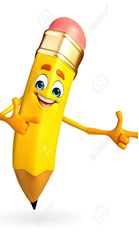 ¿QUÉ ES IDENTIFICAR?
Demostrar o reconocer la identidad (de una cosa) con otra; demostrarse una cosa igual a otra. Reconocer que (una persona o cosa) es la misma que se busca o se supone.
¿QUÉ ES ASERTIVIDAD?
“Asertividad es la capacidad de defender los derechos
personales, expresando los sentimientos y pensamientos de
manera directa, honesta y apropiada, sin pasar por sobre los
derechos de los demás”.
Para ser asertivos tenemos que conocernos y luego tener la valentía de expresarnos tal como somos frente a los otros, sin escondernos detrás de máscaras para complacer o defendernos de los demás. Al utilizar la asertividad me respeto más a mí mismo, reconozco mis necesidades y sentimientos, los valoro y los expreso sincera y directamente.
Al ser asertivo/a me contacto honestamente con los demás, me reafirmo y adquiero fuerza. No necesito manipular, no me escondo detrás de una máscara.
Hay muchas maneras de comunicarse con los demás y a menudo uno adopta algún rol: el de víctima, el agresivo, el indirecto, el asertivo.
PARA SER ASERTIVOS  PODEMOS GUIARNOS POR LOS SIGUIENTES PASOS:
PASO1 LEE EL SIGUIENTE EJEMPLO
Pablo y Marcela son hermanos y se llevan muy bien. Su mamá trabaja todo el día fuera de la casa. Habitualmente, Marcela sirve el almuerzo. Hoy día ella no se siente bien y no tiene ganas de calentar la comida y poner la mesa.
PASO 2  Hermano exige almuerzo.
-PABLO:  “Marcela tengo hambre. Es la 1:30 ¿No hay almuerzo?”
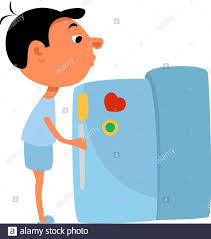 PASO 3 ROL DE VICTIMA
MARCELA EN EL ROL DE VÍCTIMA, suspira profundamente, se queja y dice:
“Ya voy. Total, aunque yo me sienta mal, igual tengo que servirte el almuerzo”.
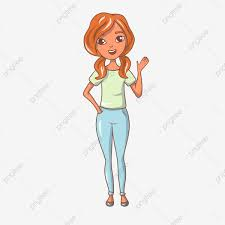 PASO 4 ROL AGRESIVO (ENOJADA)
MARCELA EN EL ROL AGRESIVO, contesta de muy mal humor:
“¿Qué te has creído? Yo no soy tu esclava. ¿Acaso tú tienes las manos crespas?”.
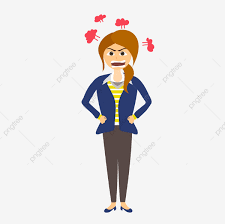 PASO 5 : MARCELA EN EL ROL INDIRECTO, cambia de tema y dice:
“¿Almuerzo? No sé, yo creo que hace demasiado calor para calentar la comida y además
¿tú no estabas a régimen?”.
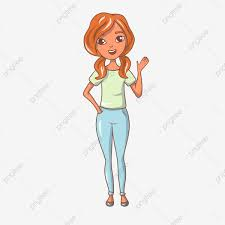 PASO 6: MARCELA SIENDO ASERTIVA, le dice cariñosamente:
“Sabes Pablo, hoy me siento mal. Me gustaría que tú te calentaras la comida”.
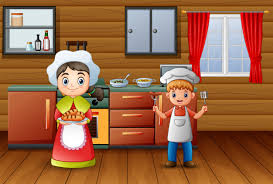 Entonces
La ASERTIVIDAD hace referencia a la defensa de los propios derechos de una forma directa, honesta y apropiada, sin violar los derechos de los demás. Es importante aprender a expresar el enojo, responder ante las críticas y negarse a hacer algo que no se desea, de una forma asertiva, evitando dar respuestas agresivas o pasivas.
¡A trabajar!
Ahora deberás contestar las preguntas  en tu cuaderno  con los pasos señalados. Siempre debes estar supervisado por tu familia. Debes enviar correo: claudia.cavieres@colegio-hermanoscarrera.cl
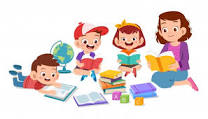 ¿Cómo responderías tú?
Lee las siguientes situaciones y piensa cómo actuarías tú. Luego, reflexiona acerca de cuál es la conducta más asertiva.
Subraya con rojo tu respuesta.
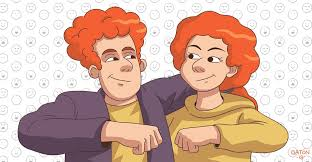 Situación 1: Estás haciendo una larga “cola” para comprar las entradas de un recital de música. Cuando falta poco para llegar a la boletería, se aproximan dos jóvenes de tu edad y se ponen a conversar con la persona que está delante de ti, quedándose en la fila.
Piensas que son unos “frescos”, haces un comentario en voz baja sin mirar a nadie en particular. Los jóvenes te preguntan si les hablas a ellos pero tú no expones tu queja.
 Les gritas que son unos “patudos” y les amenazas con golpearlos.
 Les dices tranquilamente que todos llevan ahí mucho tiempo haciendo cola y que es justo que ellos hagan lo mismo.
Situación 2: A la salida del colegio te pasaste a la casa de un/a compañero/a. Te quedaste entretenido/a escuchando música y conversando y se te olvidó avisar a tu casa. Cuando llegaste, tus papás te están esperando muy enojados
Te enojas, les dices que ya no eres niño/a chico/a y te vas a tu pieza dando un
     portazo.
 Como los ves muy nerviosos, reconoces tu falta, te disculpas y les das la razón,
     aunque más tarde tratas de explicarles lo sucedido.
Aguantas el sermón haciendo comentarios en voz baja, que nadie alcanza a oír.
Situación 3: Estás sólo/a en el living de tu casa, tranquilo/a y entretenido/a leyendo un libro. Llega tu hermano/a menor con dos amigos/as y no paran de correr y hacer ruido
Haces un par de comentarios en voz baja y te vas de ahí, molesto/a.
 Te enojas, los insultas, y les dices gritando que se dejen de molestar .
 Les dices que no te dejan leer, que si quieren estar ahí tendrán que tranquilizarse un poco y que si quieren hacer ruido, pueden irse a otro lado.
Hoy aprendí
1.-

2.-

3.-